530 Area Code Overlay
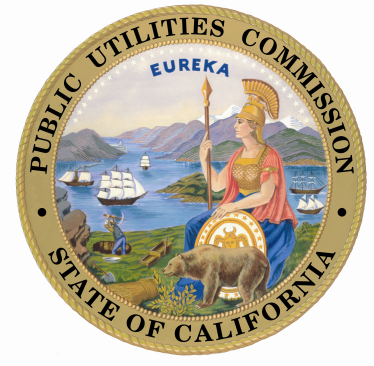 California Public Utilities Commission
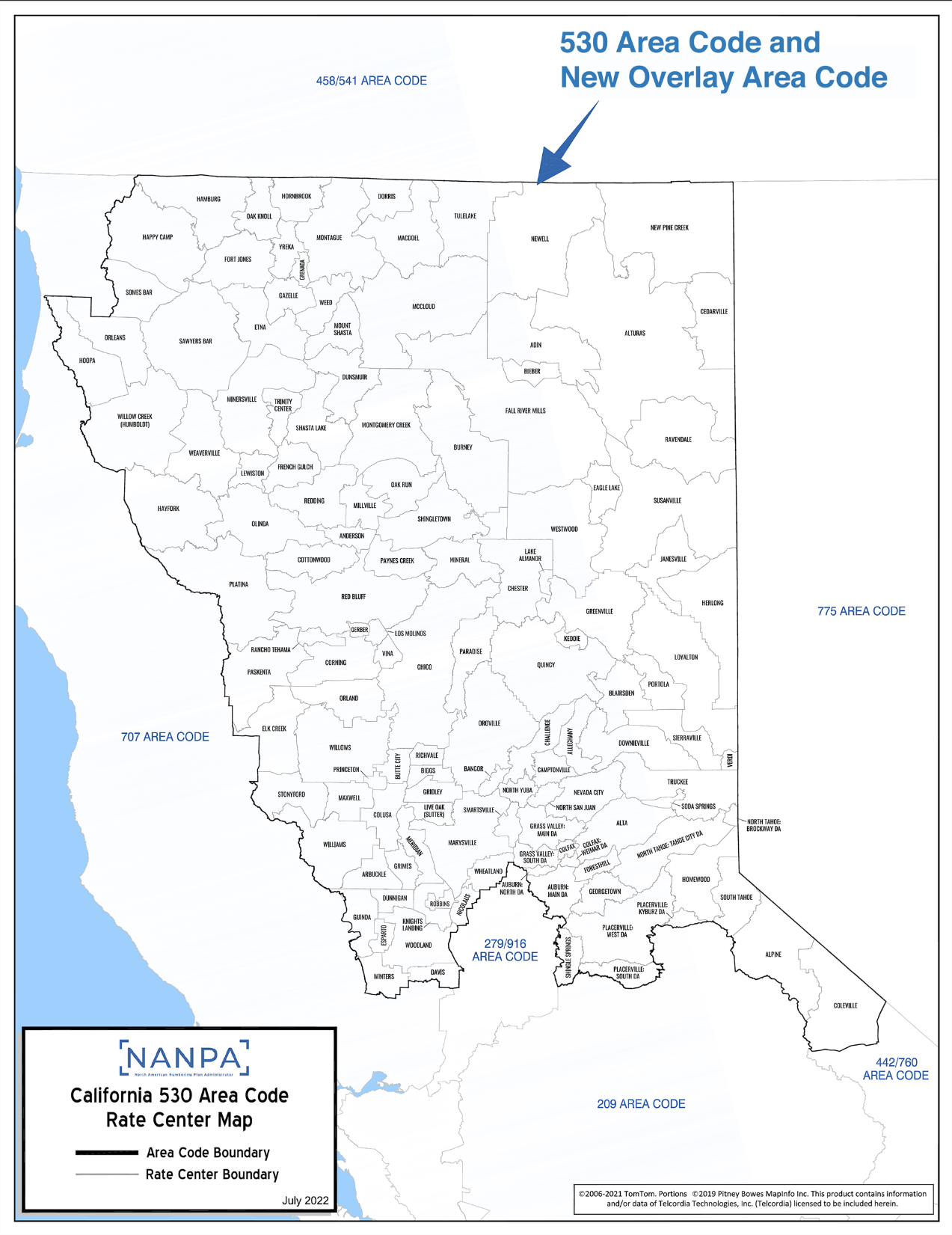 2
3
California Public Utilities Commission’s Role
4
Purpose and Objectives
5
530 Area Code History
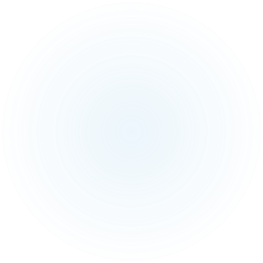 6
NANPA’s Responsibilities
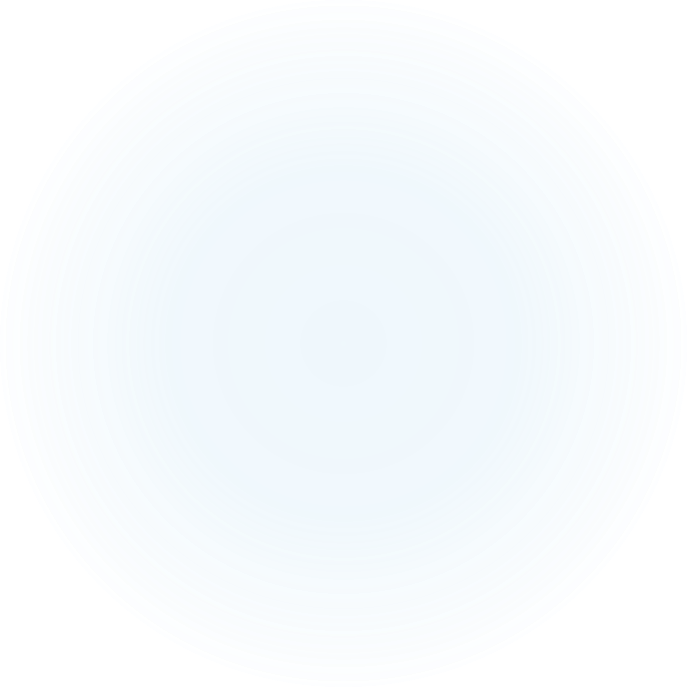 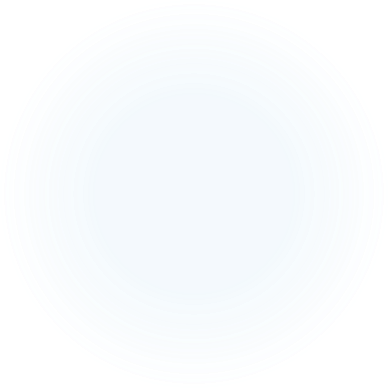 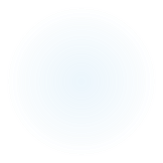 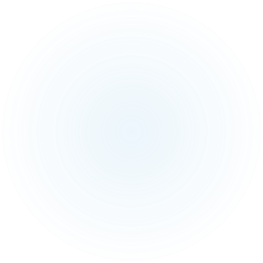 7
Factors to Consider in Area Code Exhaust Forecast
Assignment history of prefixes

Current growth in the telecommunications industry

Annual increase in the demand for prefixes in the area code
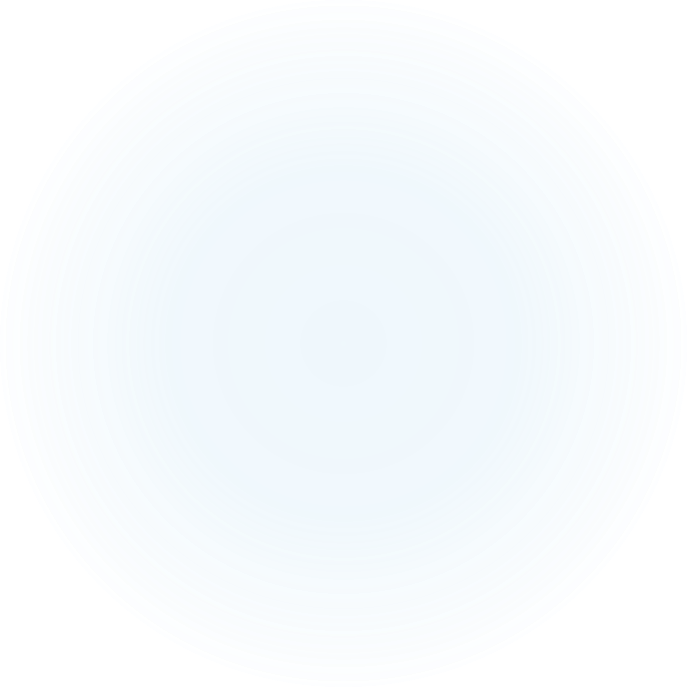 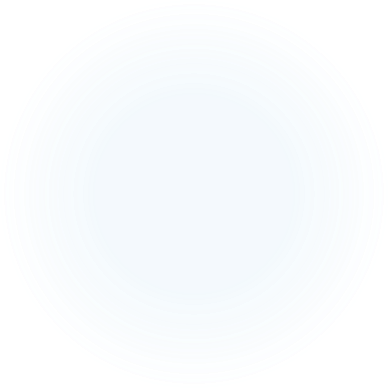 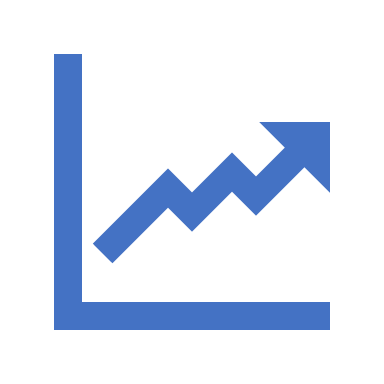 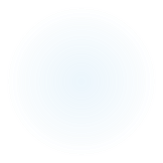 Rate Centers
8
Area codes are geographically specific.
Each area code is divided into local serving area called rate centers.
There are 131 rate centers in the 530 area code.
9
530 Area Code Background
The 530 area code is in the northeastern portion of California.

73 service providers provide phone service within the 530 area code.

The 530 geographic area covers all or portions of Alpine, Butte, Colusa, El Dorado, Glenn, Humboldt, Lassen, Modoc, Mono, Nevada, Placer, Plumas, Shasta, Sierra, Siskiyou, Solano, Sutter, Tehama, Trinity, Yolo, and Yuba counties.
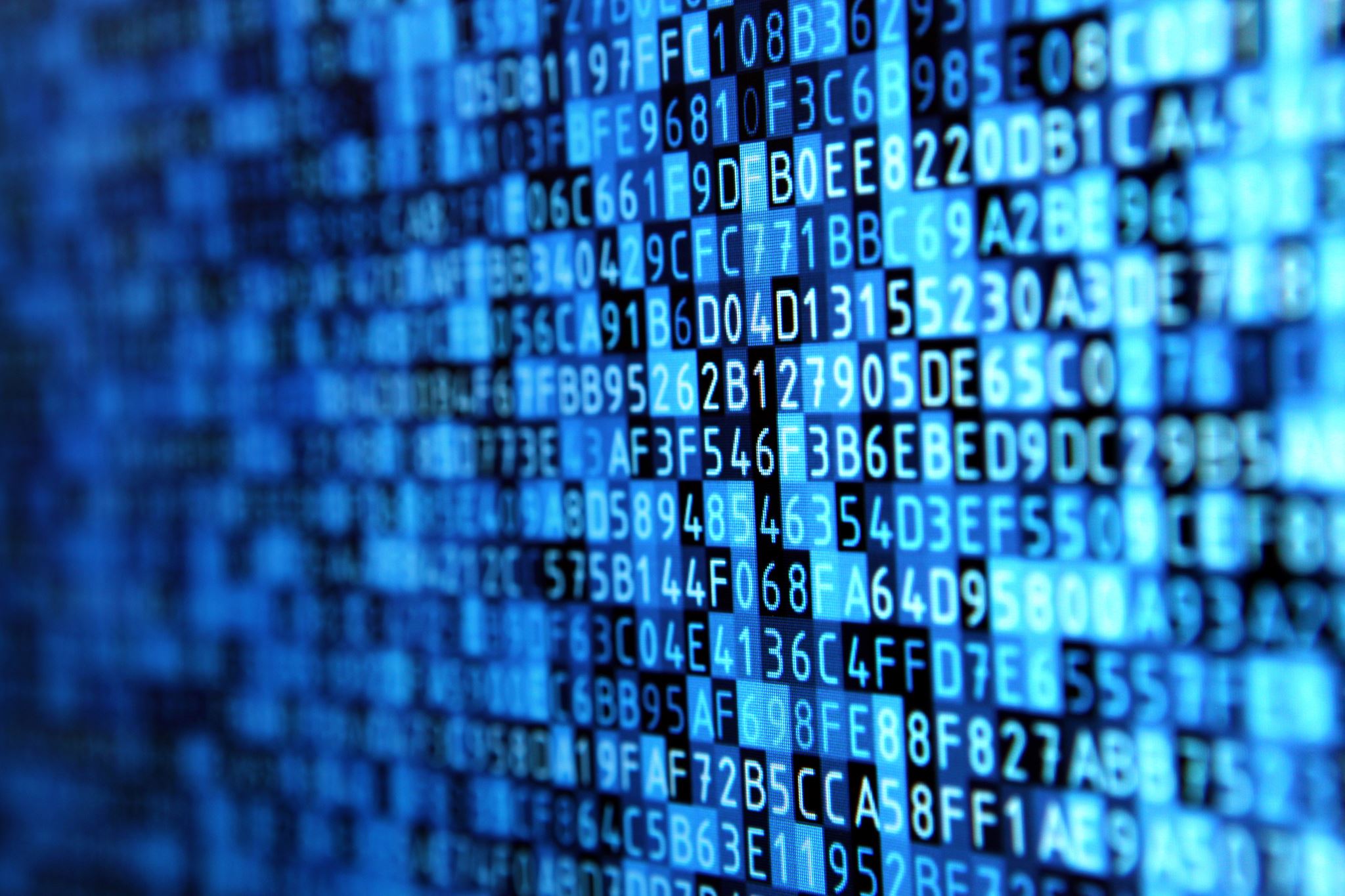 10
Number of Prefixes Remaining
As of October 11, 2022, the 530 area code has 40 available prefixes or about 5% remaining.  The available prefixes are expected to run out or “exhaust” by September of 2025.
A new area code, or relief, is needed to replenish the supply of prefixes.
Each prefix is uniquely assigned to a rate center.
11
530 Area Code Overlay Relief Method
An additional area code is the only relief option for the 530 area code.
California has introduced fourteen new area codes using the overlay method.
The 530 area code geographic area is already an overlay region.
There has not been an area code split implemented in the United States since 2007.
12
Impacts of the Proposed Overlay
All current customers will keep their existing area code and telephone number.
Customers in this area may be assigned a number in the new area code when 530 area code prefixes are no longer available for assignment.
13
Impacts of the Proposed Overlay
14
Estimated Implementation Schedule of the Proposed Overlay
Estimated Implementation Intervals:
NANPA filed application with CPUC
3rd  Quarter 2022
CPUC Decision
4th Quarter 2023
Introduction of the new area code
1st Quarter 2025
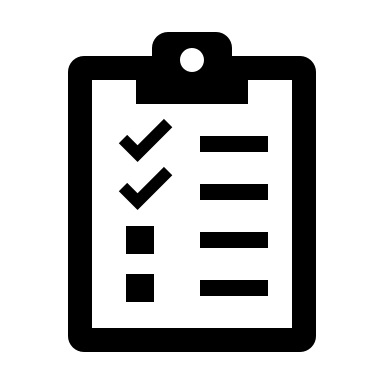 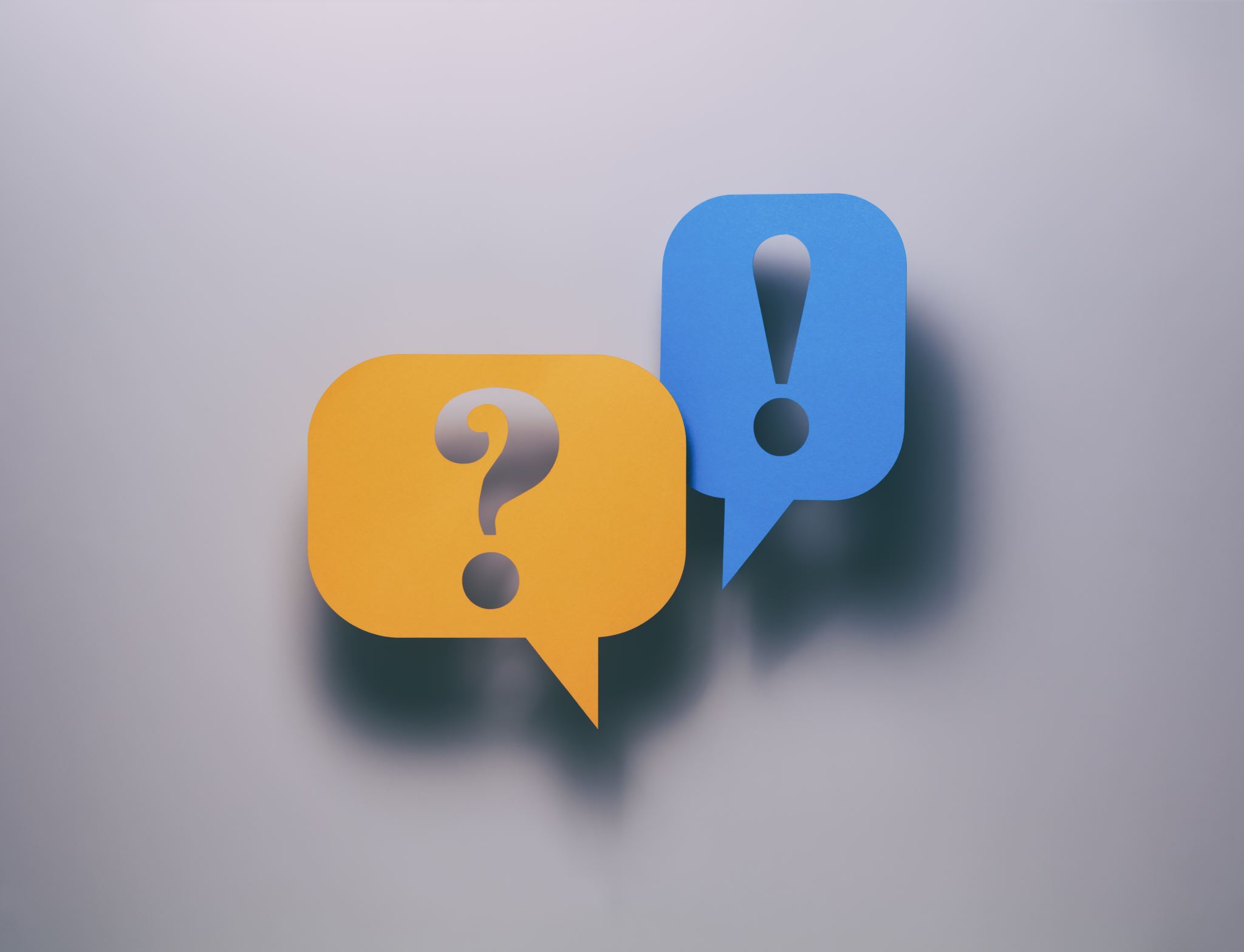 Questions & Comments
Questions and comments concerning the information in this presentation may be submitted to the Public Advisor’s Office no later than March 7, 2023.

Email:  public.advisor@cpuc.ca.gov
Postal mail: CPUC Public Advisor’s Office505 Van Ness Avenue San Francisco, CA 94102
Phone:  (866) 849-8390
15